Horaires d’ouverture
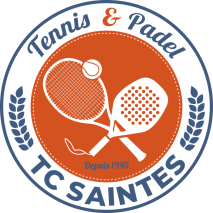 T
P
C
S
tennistcsaintes@gmail.com ; Accueil :  05.46.93.77.44
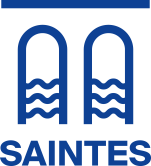 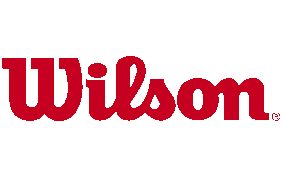 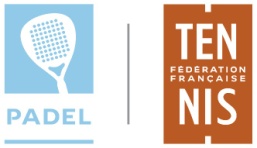